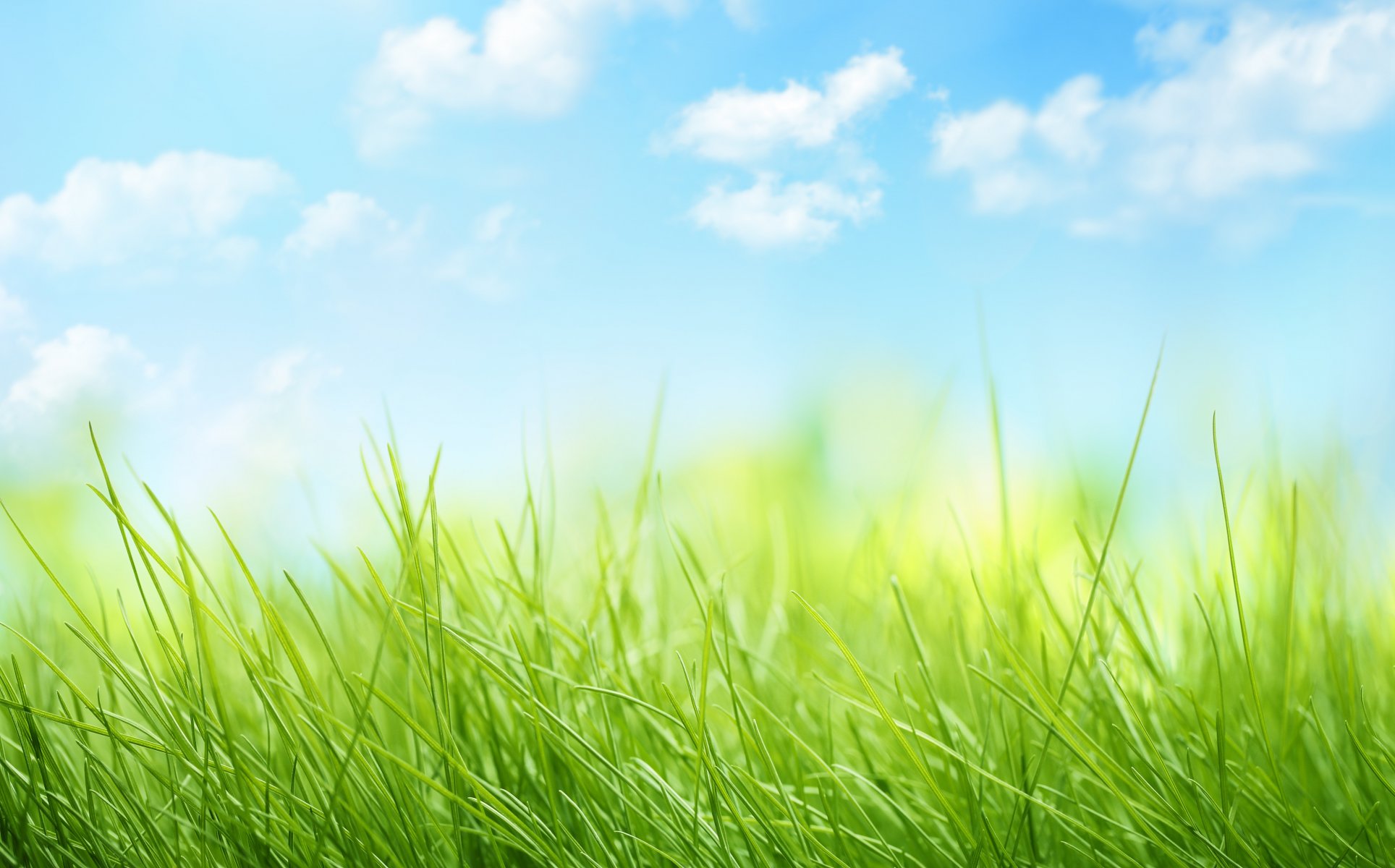 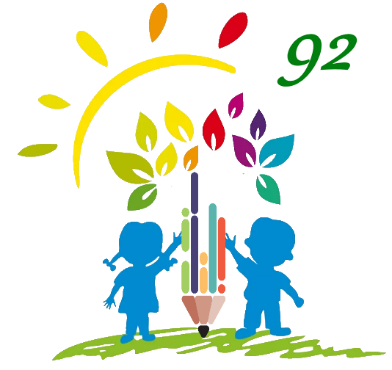 ГБДОУ детский сад № 92 Красносельского района 
г. Санкт-Петербург
Проектная деятельность «Лук - наш зеленый друг»
группы раннего возраста№ 1 «Ладушки»Участники проекта: воспитатель-дети-родители
Подготовила:
воспитатель:
Абдуллаева Зульфия Гумалатовна
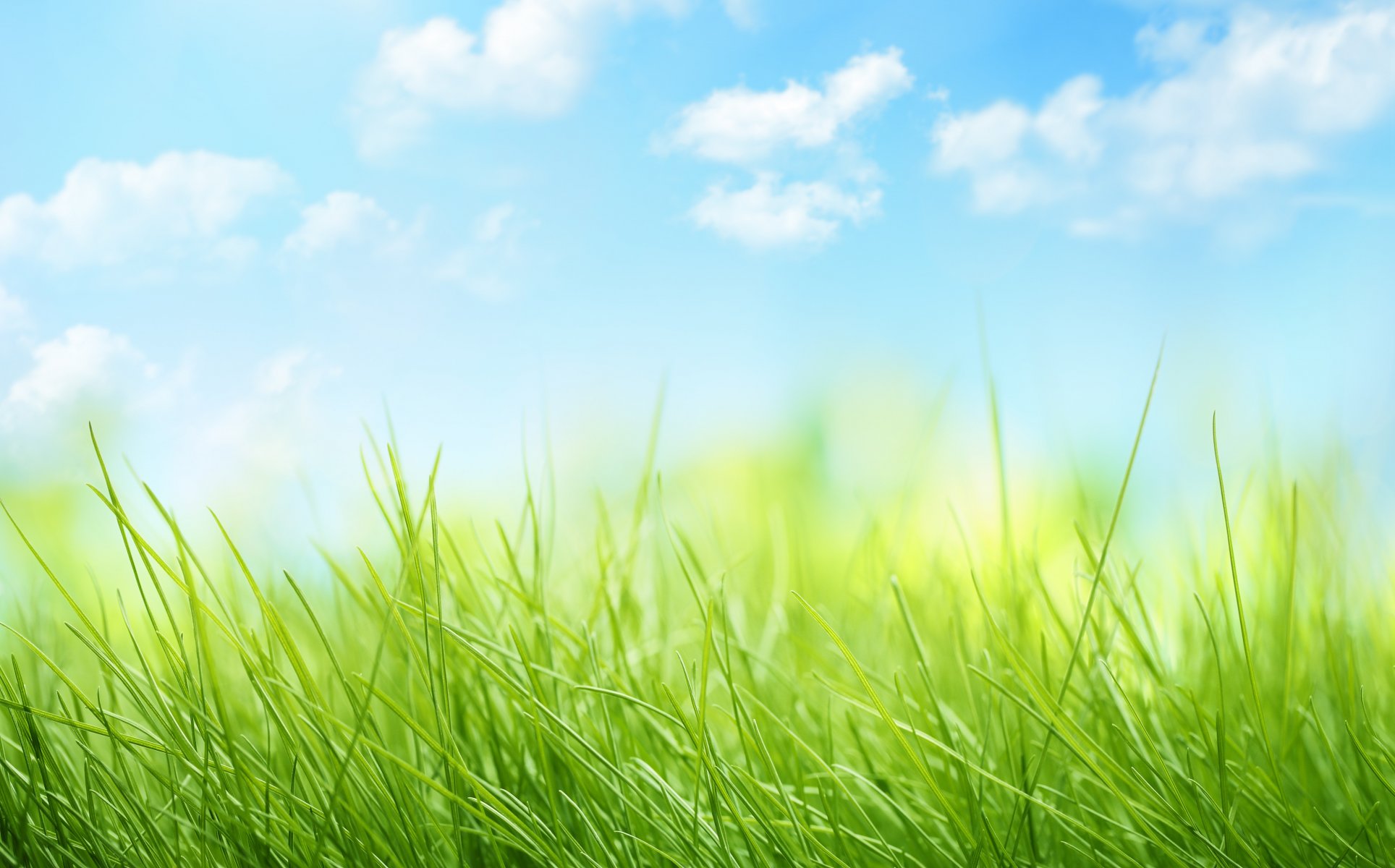 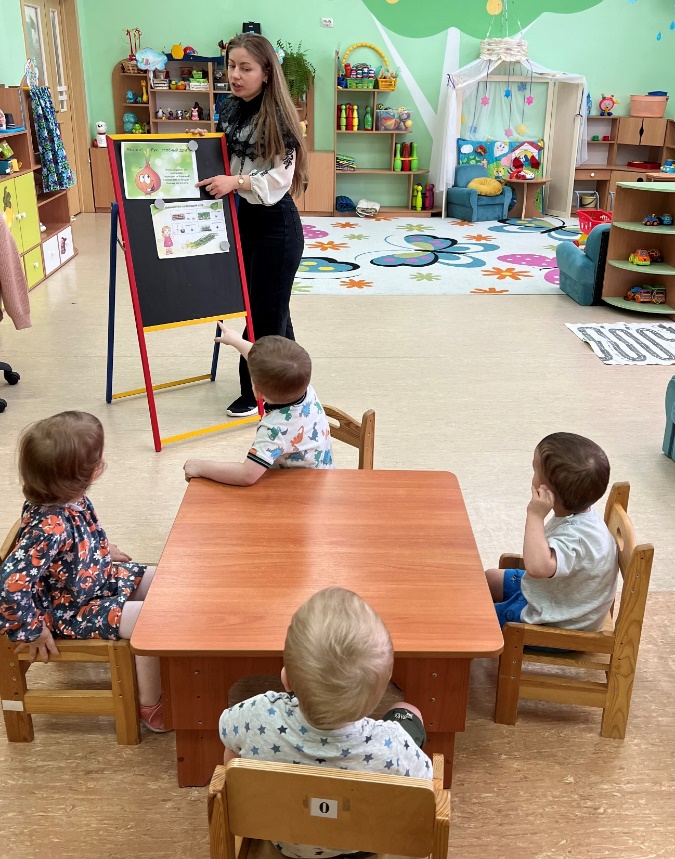 Цель:
Вызвать у детей познавательный интерес к выращиванию репчатого лука  в комнатных условиях, заинтересовать этапами роста. Узнать о пользе лука.
Задачи
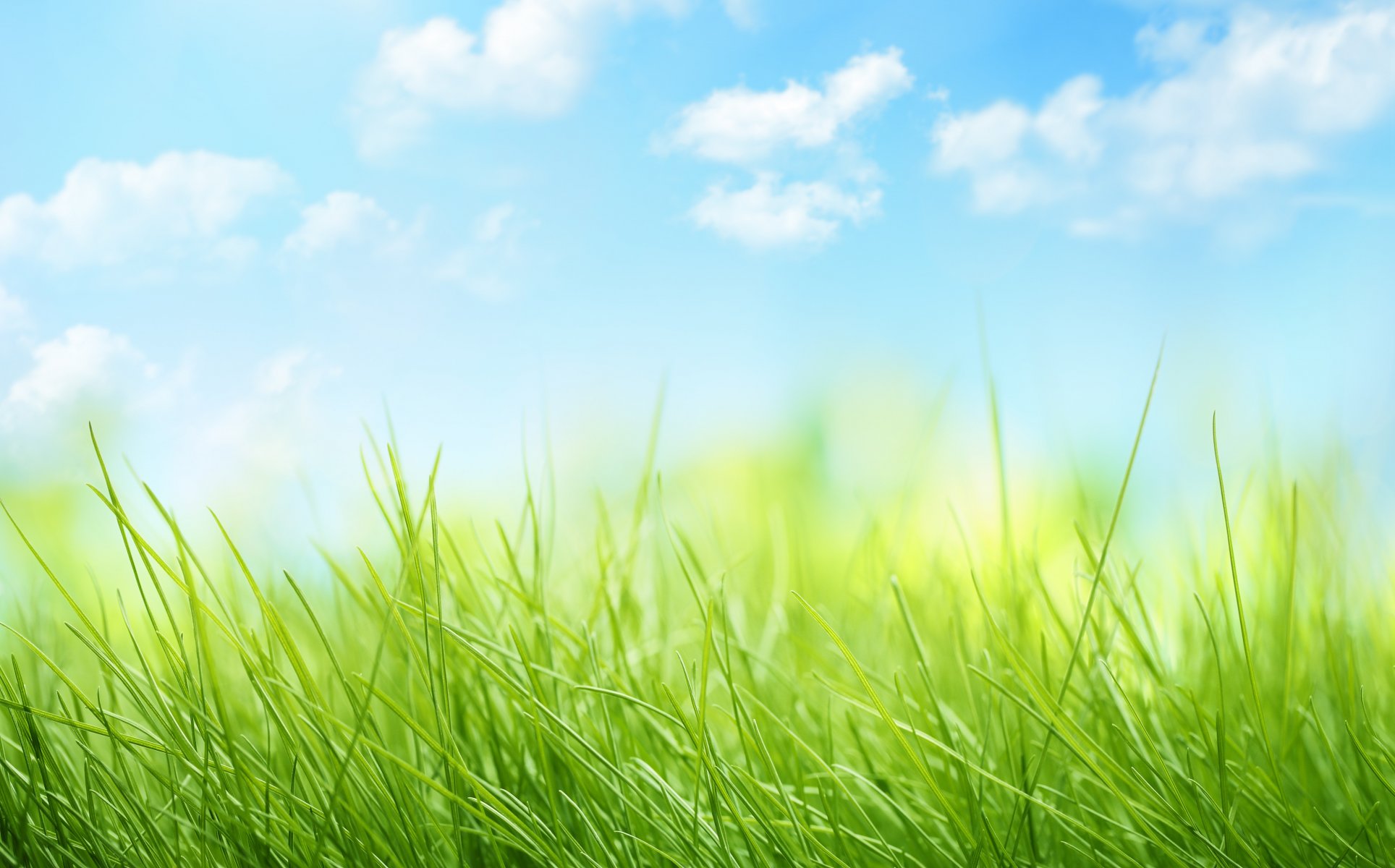 Формировать умение у детей ежедневно ухаживать за луком в комнатных условиях.

Формировать представления о луке.

Формировать представление детей о необходимости света, тепла, влаги почвы для роста луковиц.

Наблюдать за изменениями роста луковиц в стакане воды и в контейнере с почвой.

Формировать умение выполнять индивидуальные и коллективные поручения.

Научить детей видеть результат своего труда. Вызвать у детей интерес к конкретному объекту- луку, через стихи, загадки, проектно- исследовательскую деятельность.
Актуальность
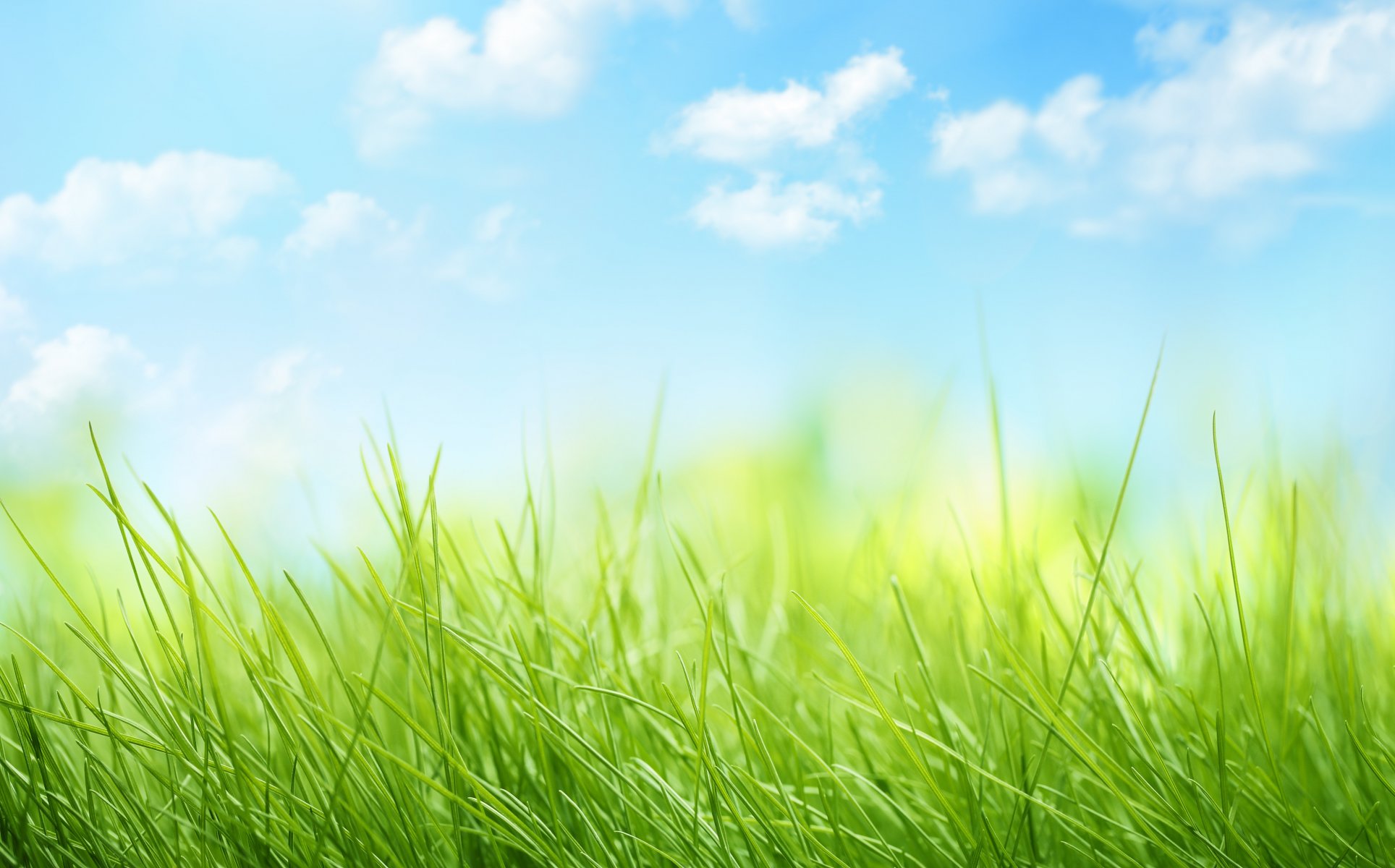 Дети раннего возраста в недостаточной степени имеют представления о растениях, о том, где они растут, о необходимых условиях их роста, их интерес к познавательно-исследовательской деятельности только формируется. Проект направлен на формирование знаний детей об овоще – лук, который можно вырастить в комнатных условиях (на окошке).
Участники проекта:
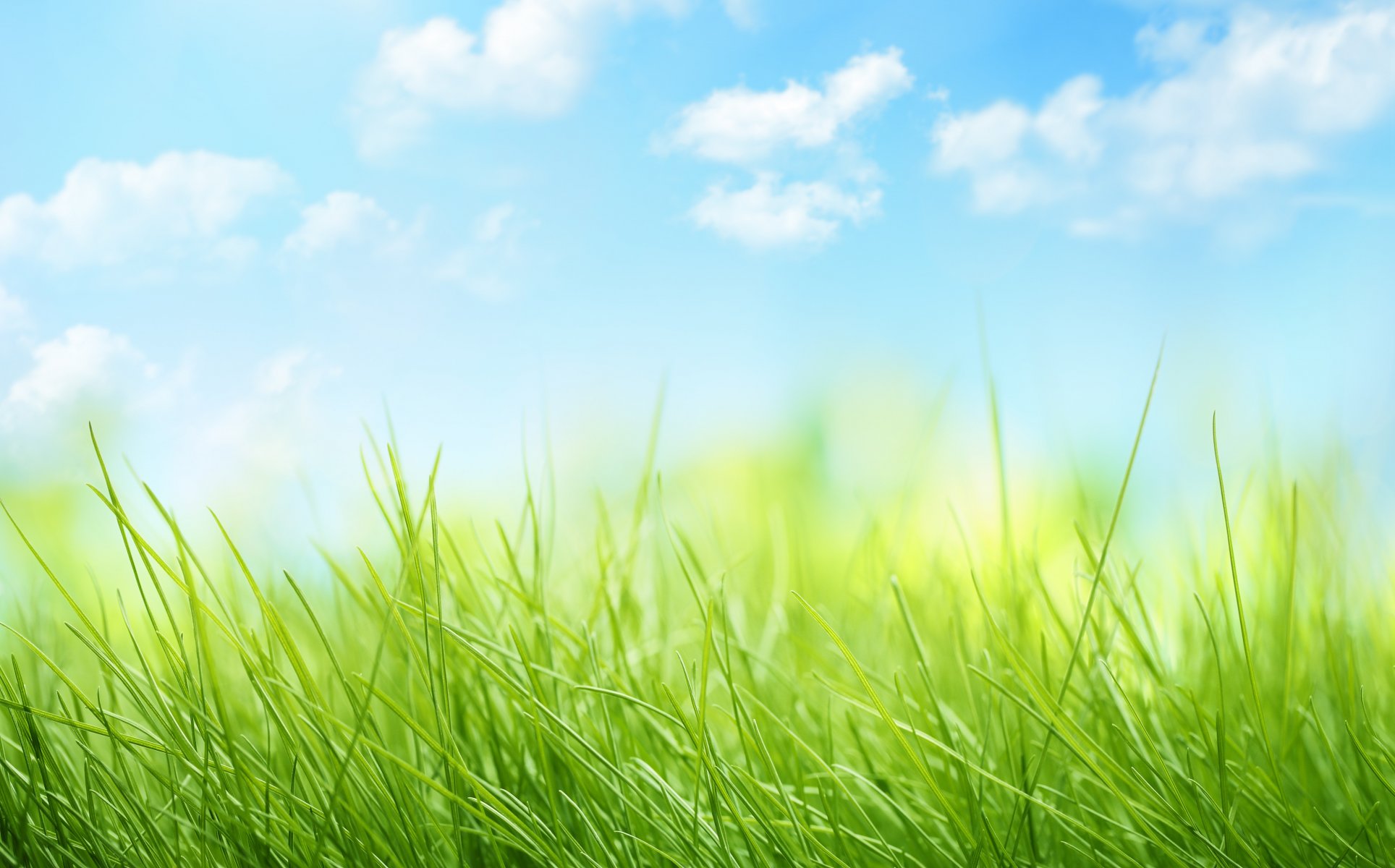 Дети  раннего возраста
Воспитатель
Родители
Этапы проекта:
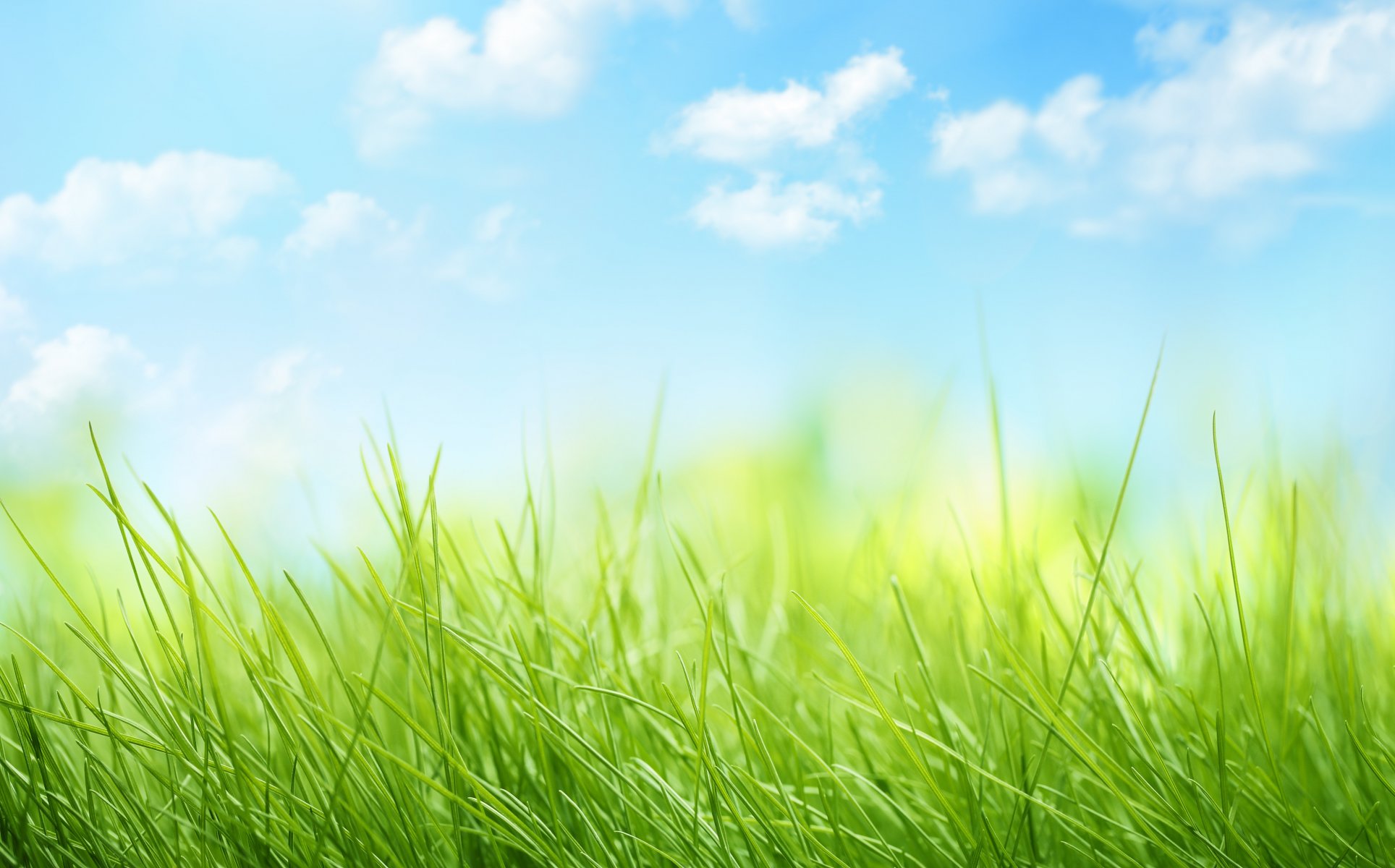 Подготовительный
Основной
Заключительный
Подготовительный:
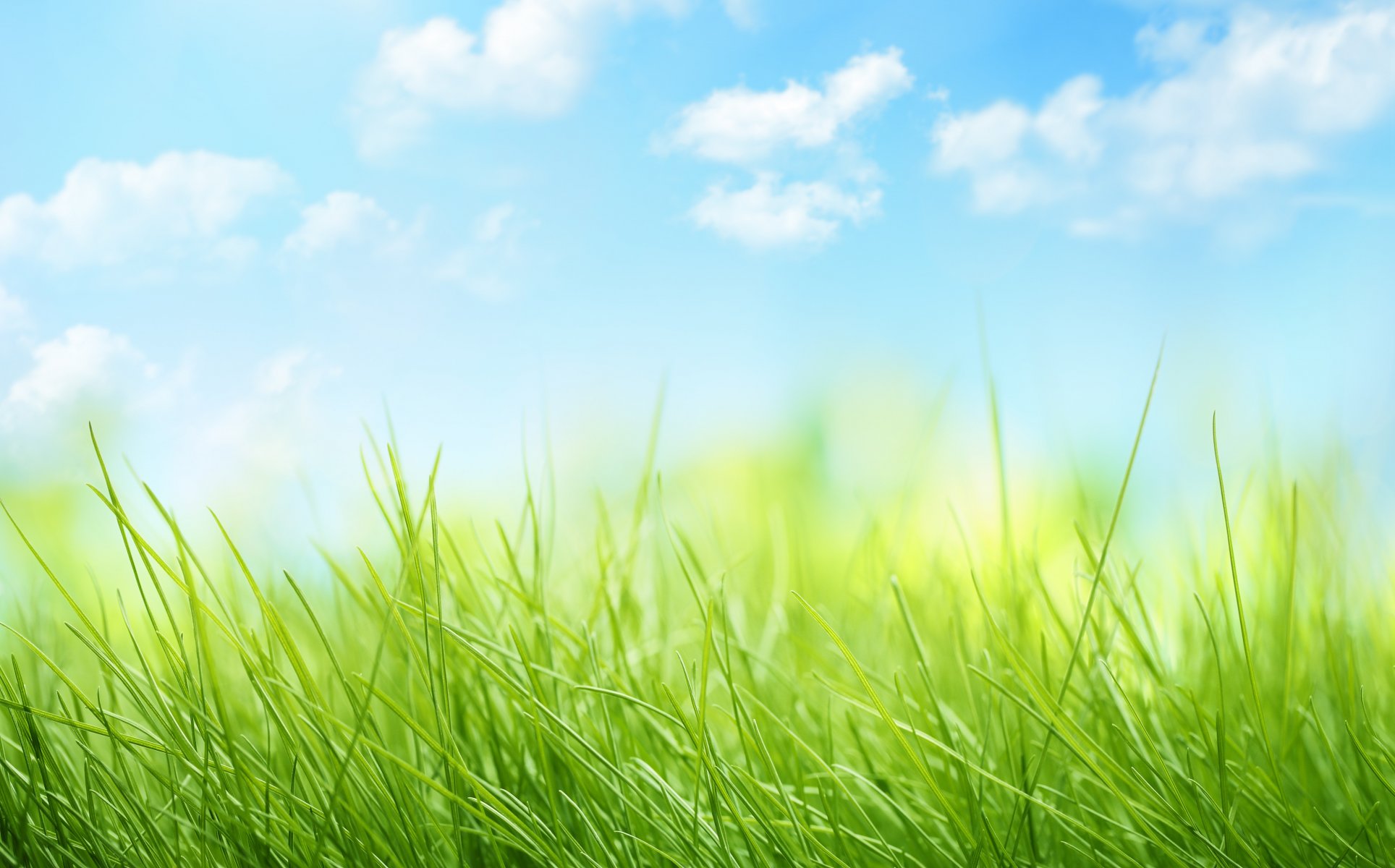 Определение цели и задач проекта.
Анализ имеющихся условий в группе, детском саду.
Сбор информационного материала о растениях (поговорки, стихотворения)
Создание условий для организации работы.
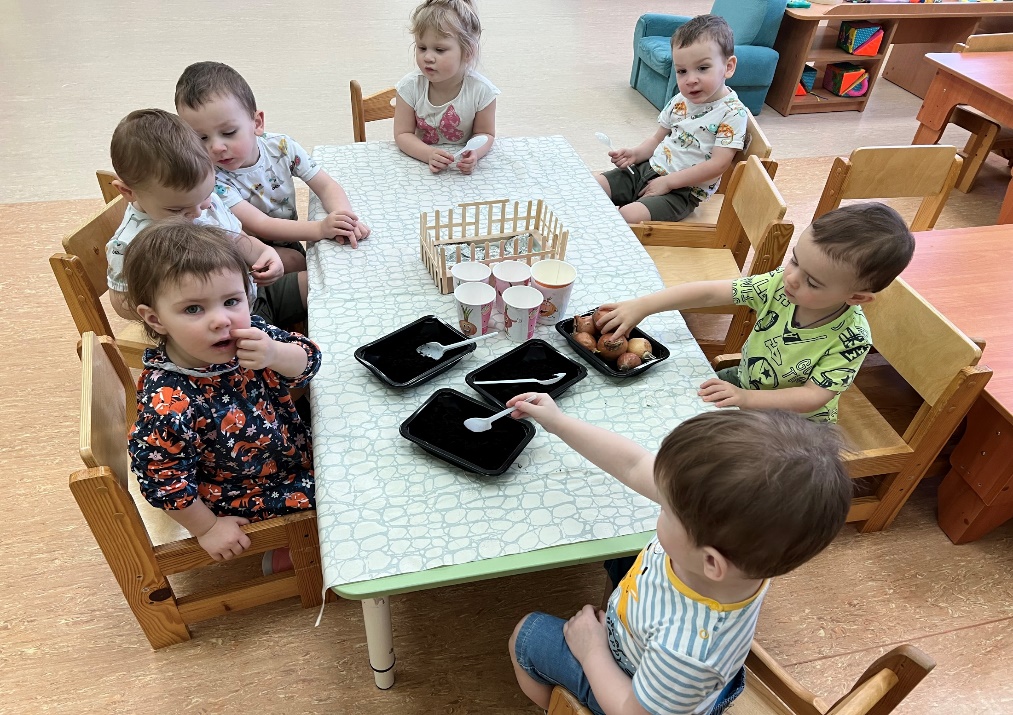 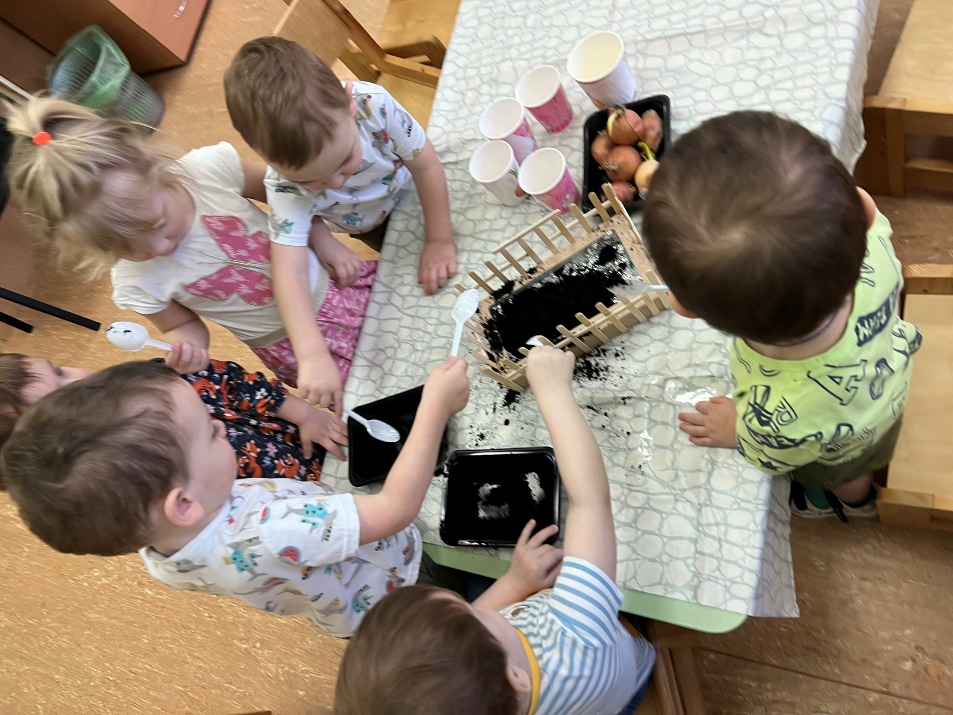 Основной
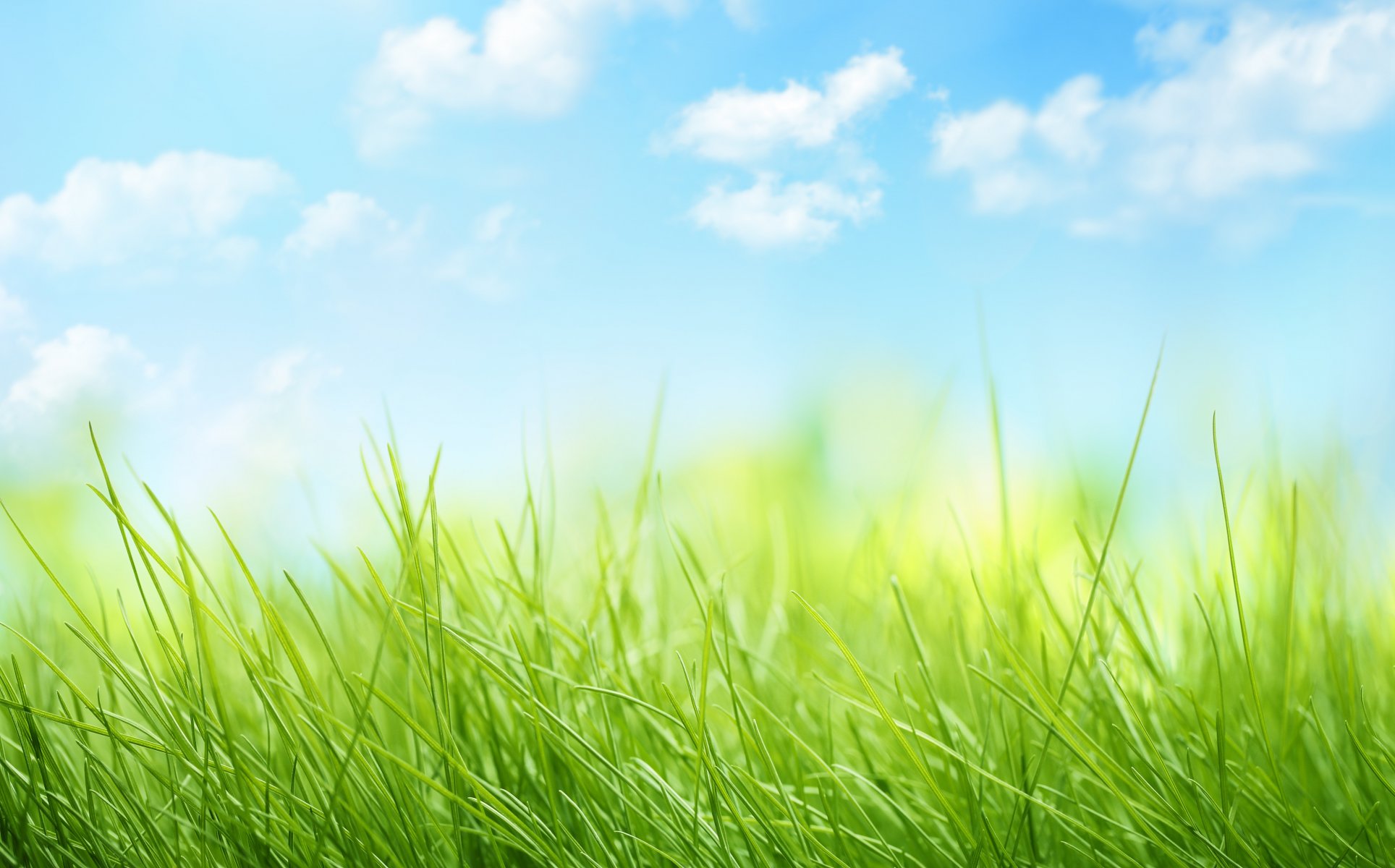 Подготовка семян 
Посадка лука
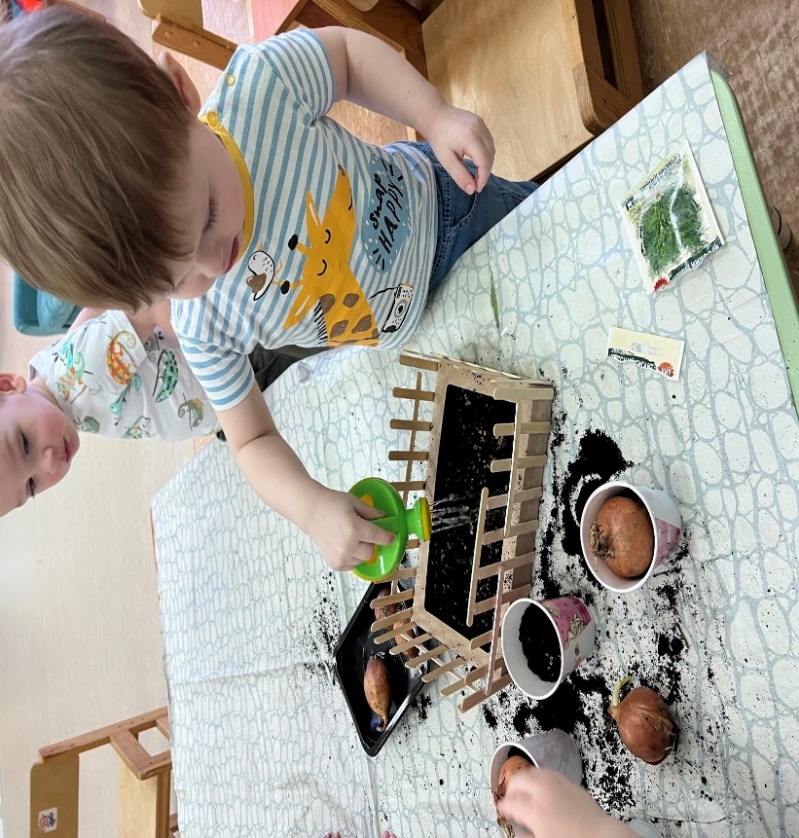 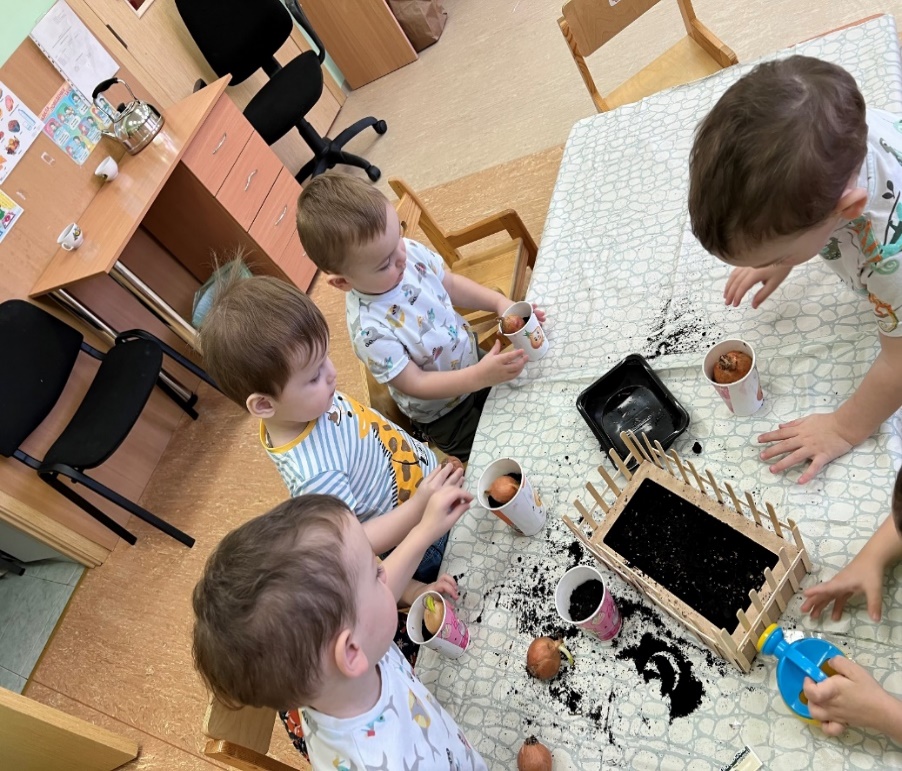 Заключительный:
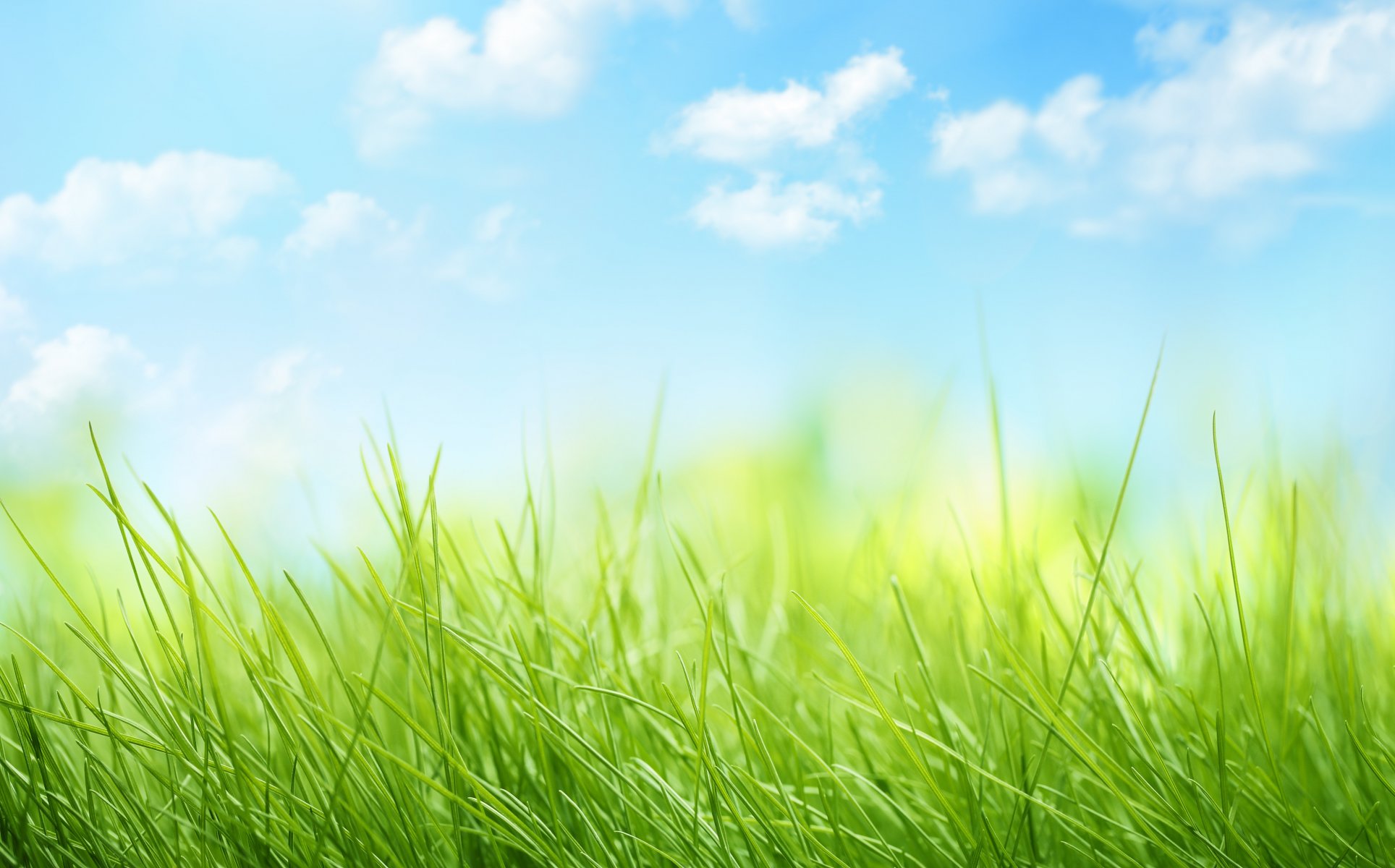 Анализ полученных результатов.
Презентация проекта «Лук-наш зеленый друг».
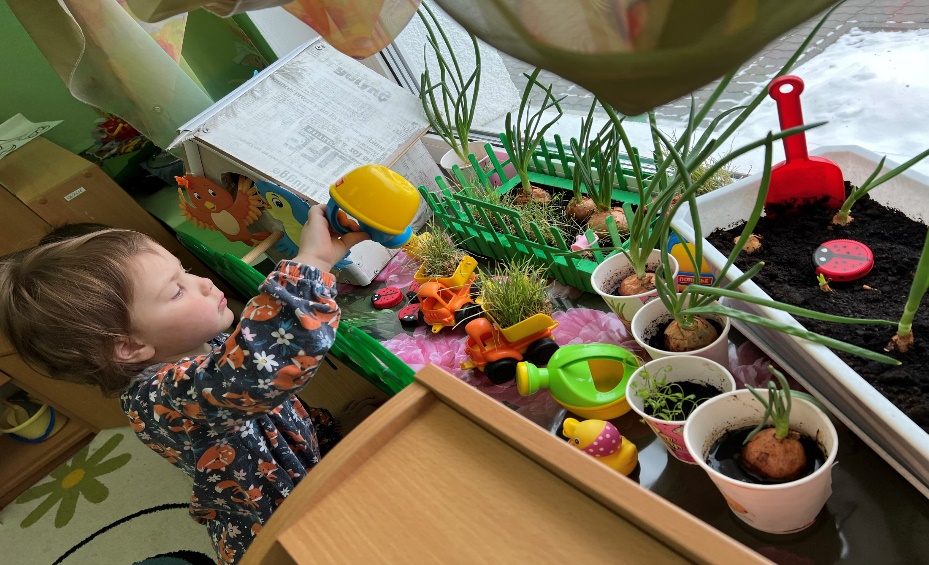 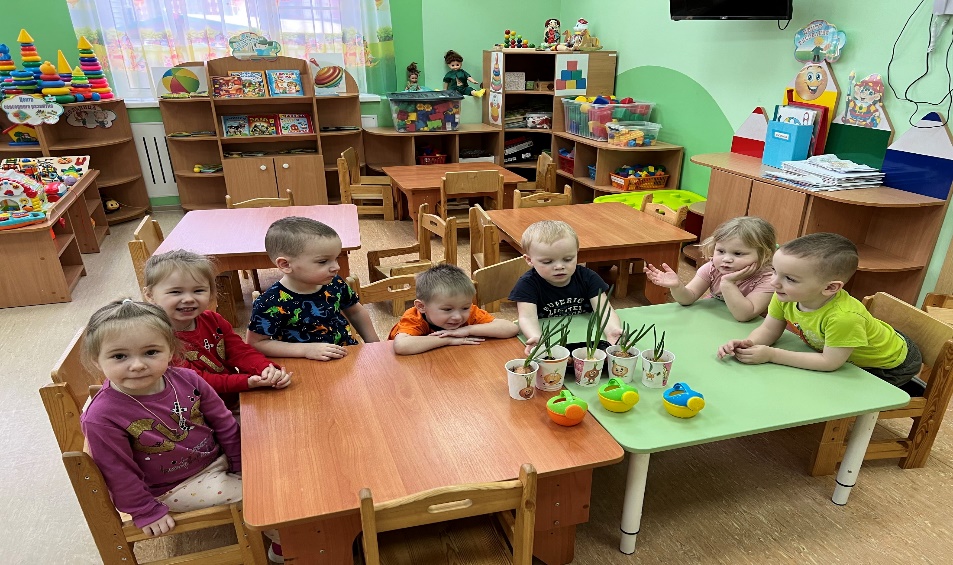 Формы работы
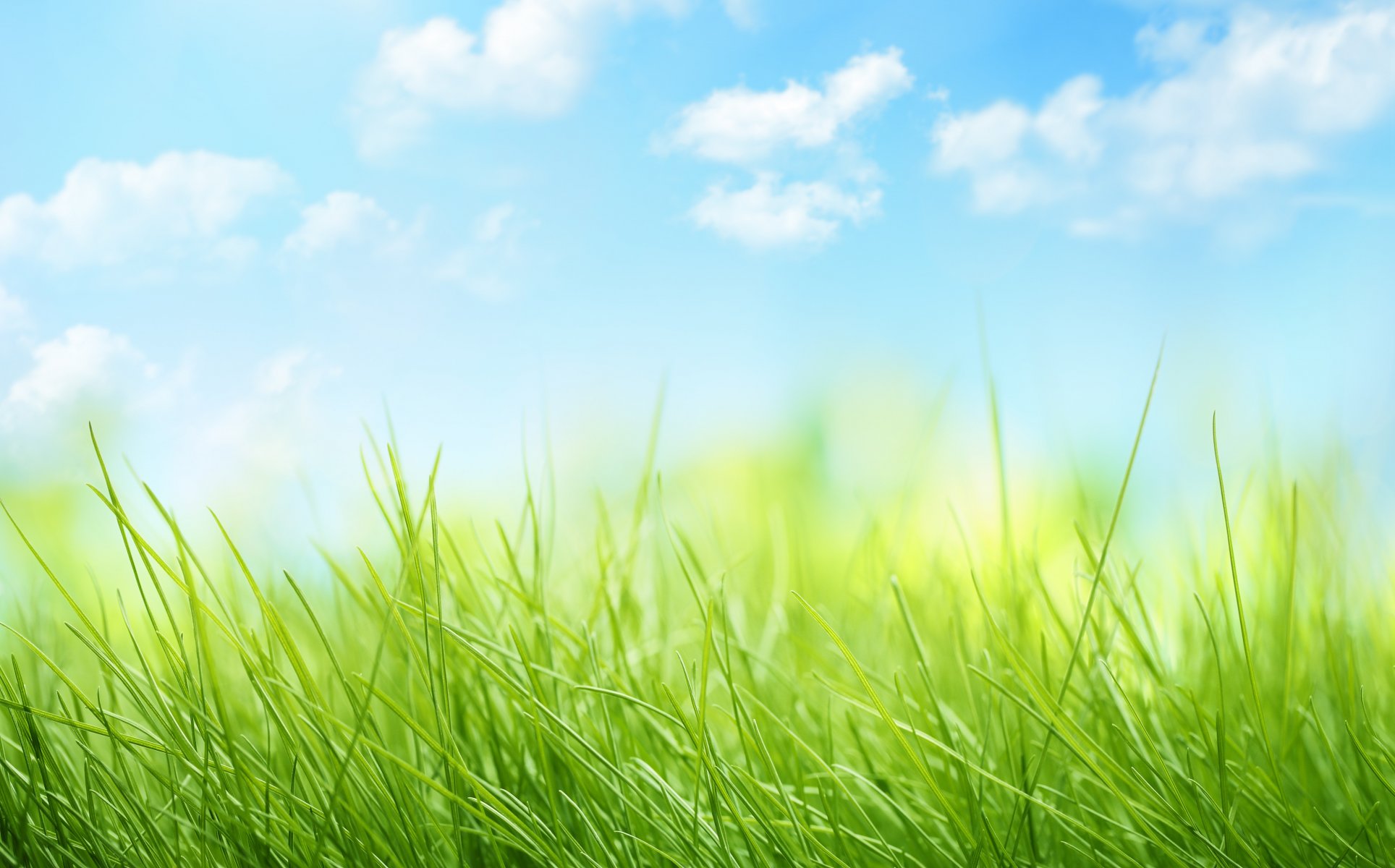 Беседы;
Занятия;
Работа с родителями с обратной связью;
Совместный труд детей и взрослых;
Использование иллюстративного  материала.
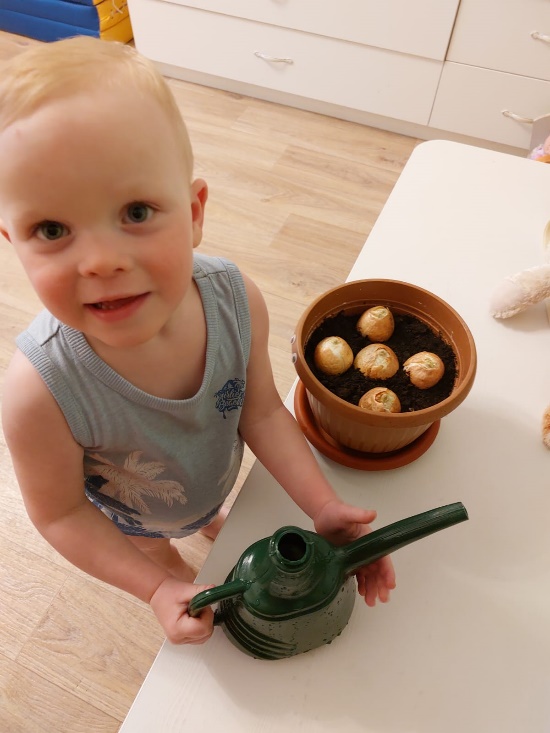 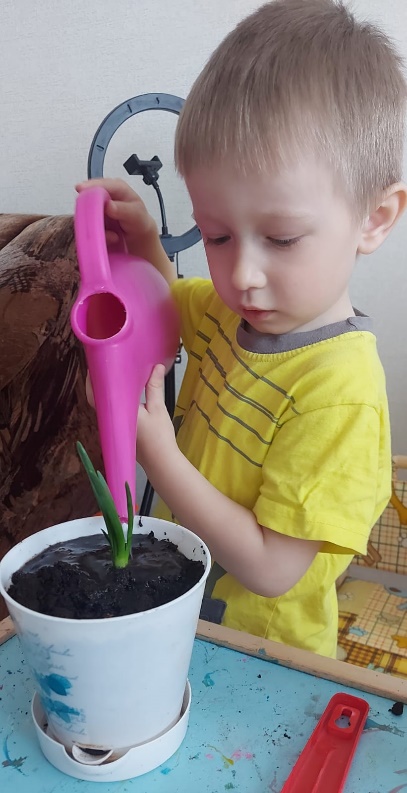 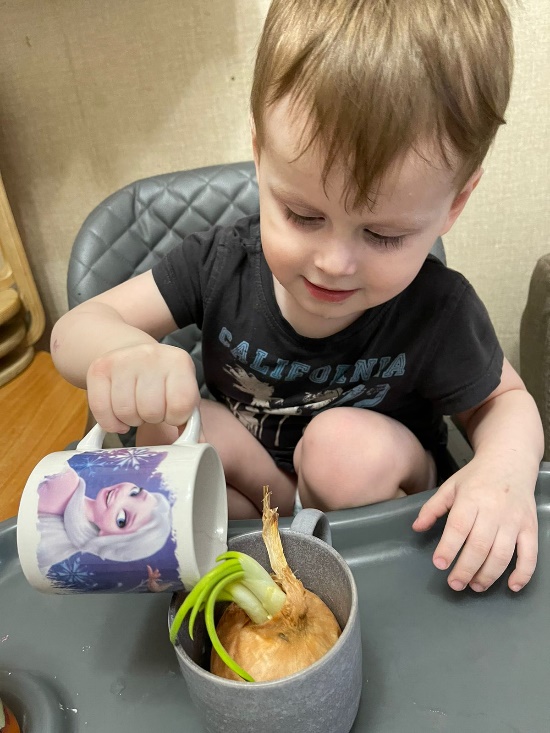 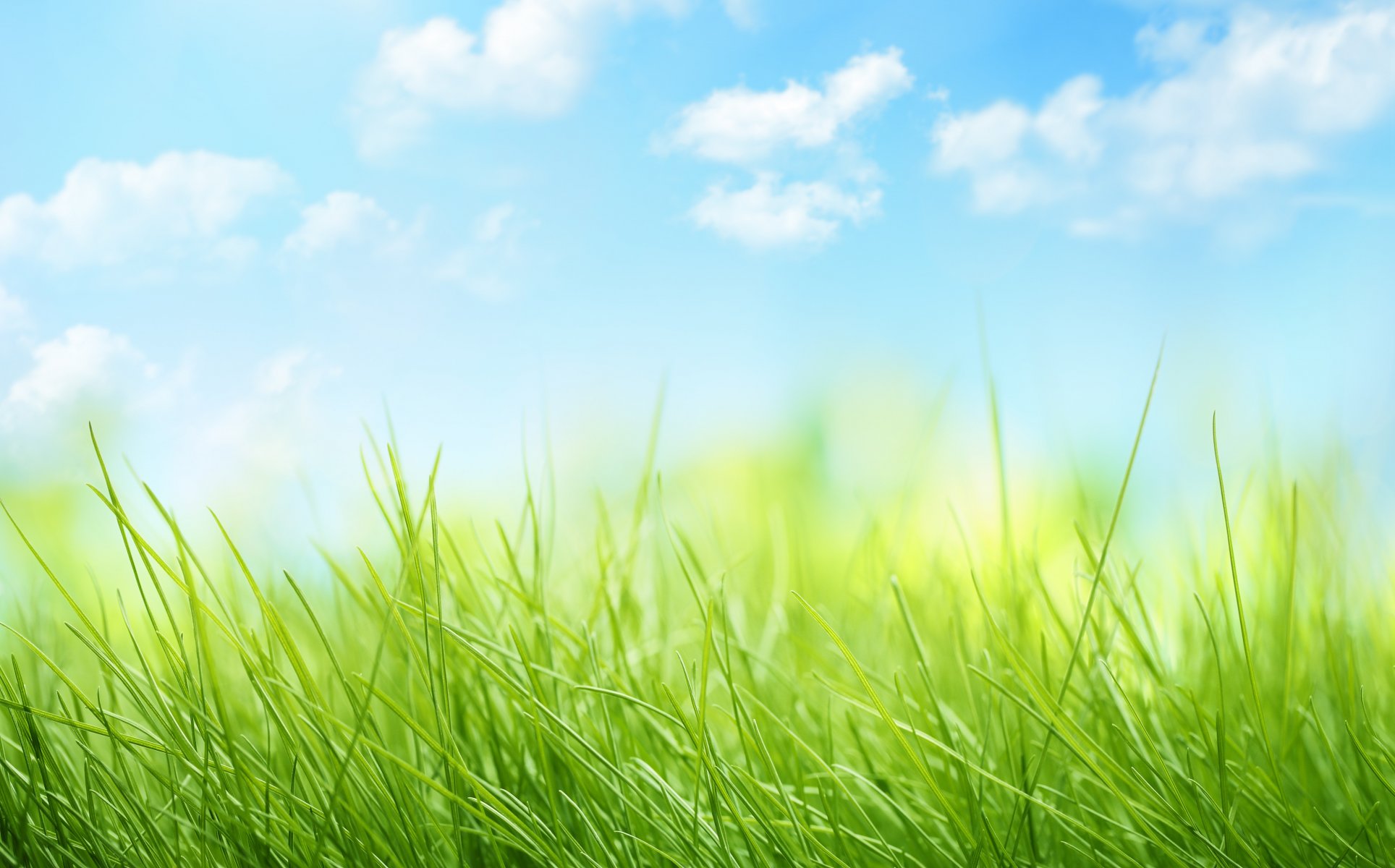 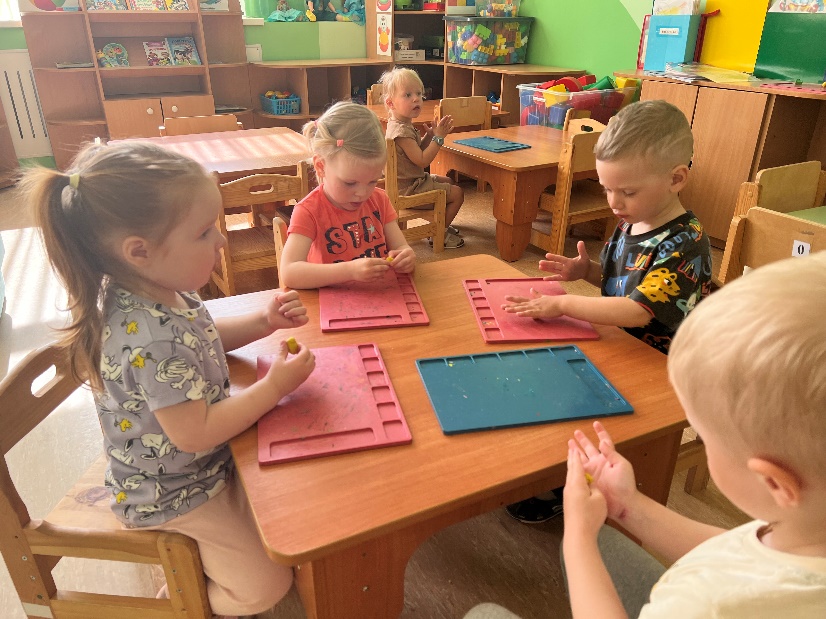 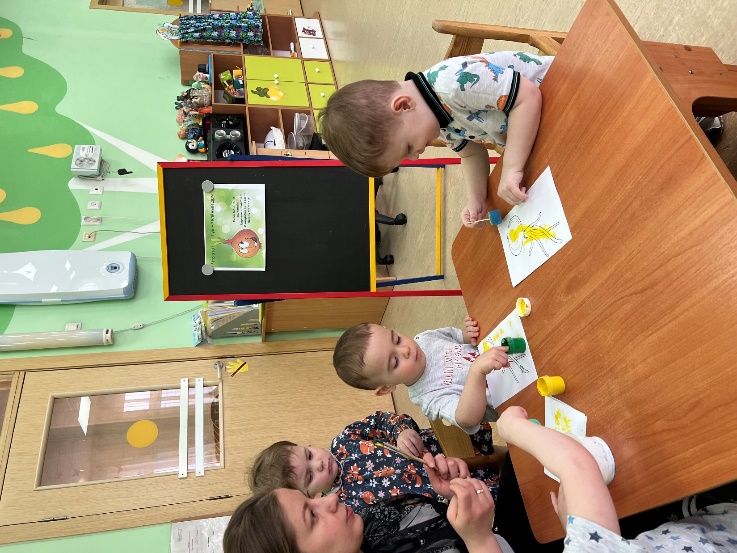 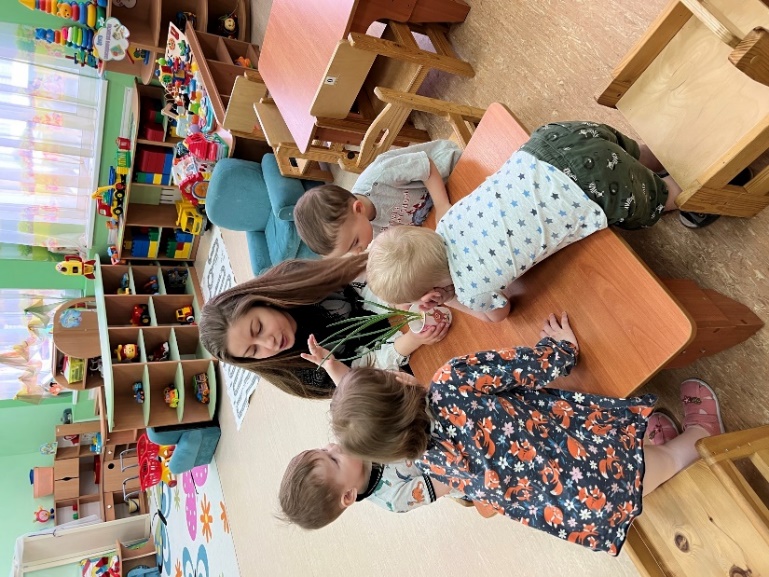 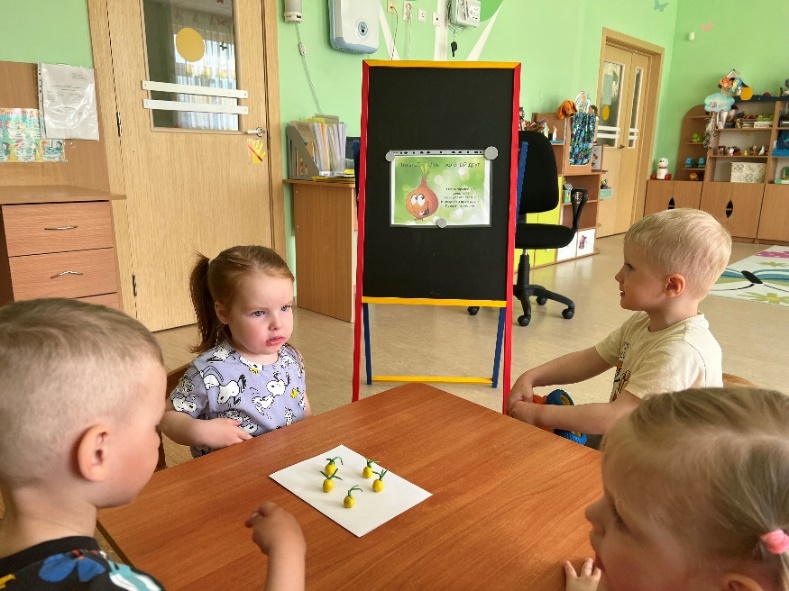 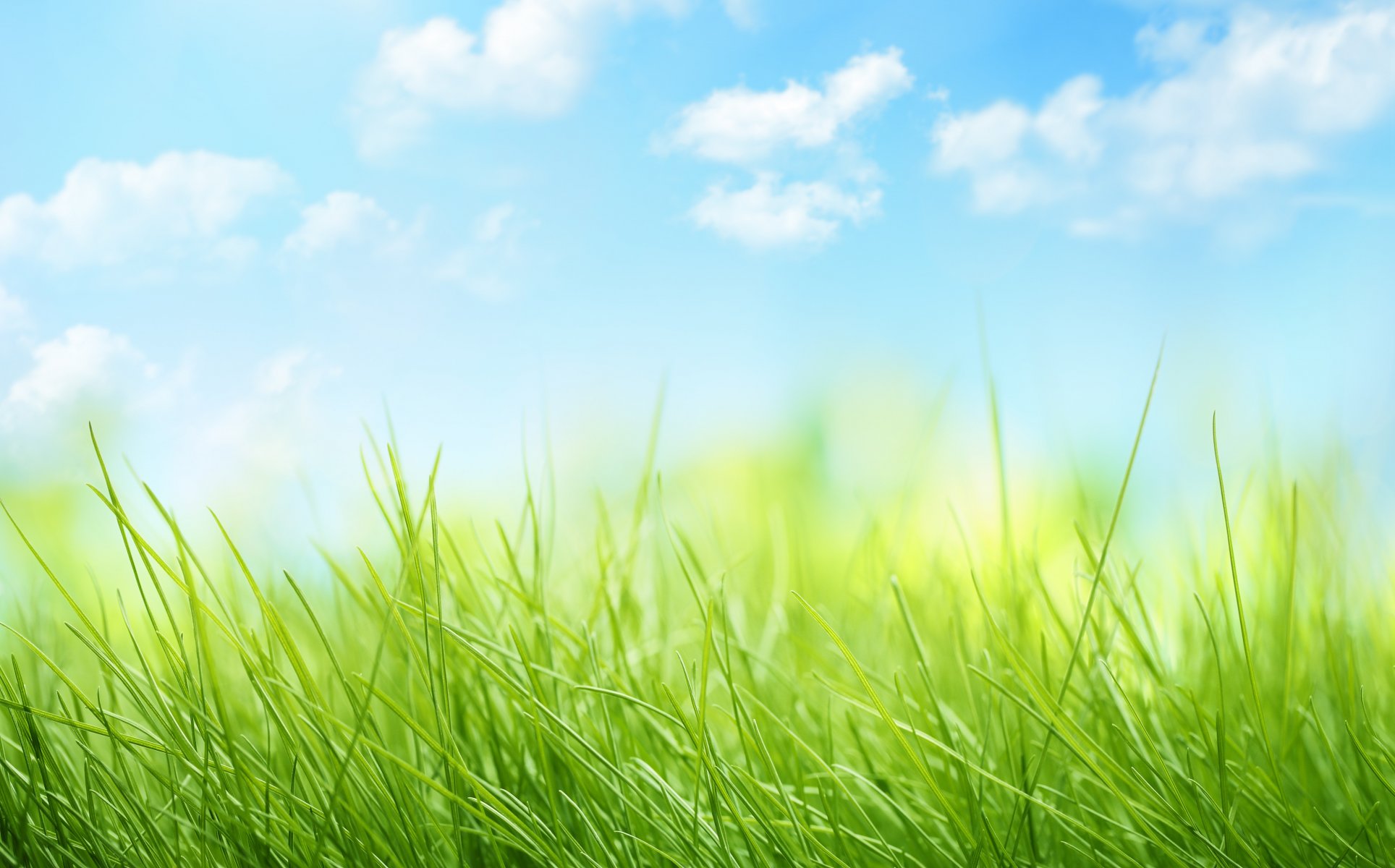 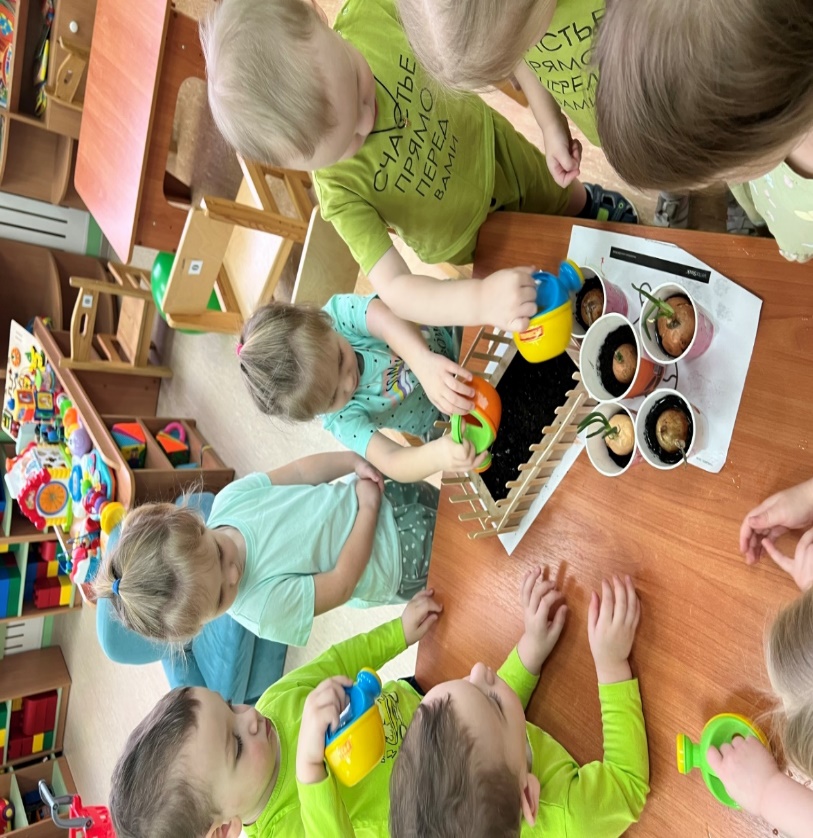 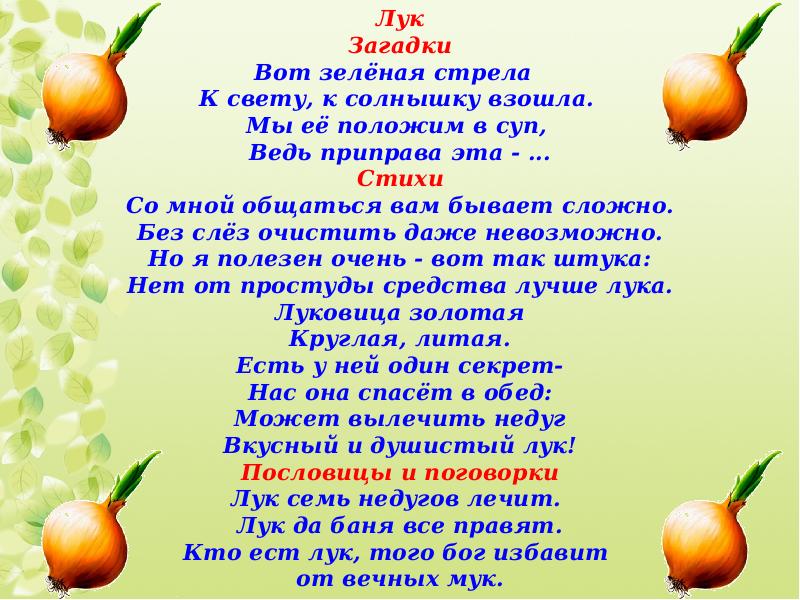 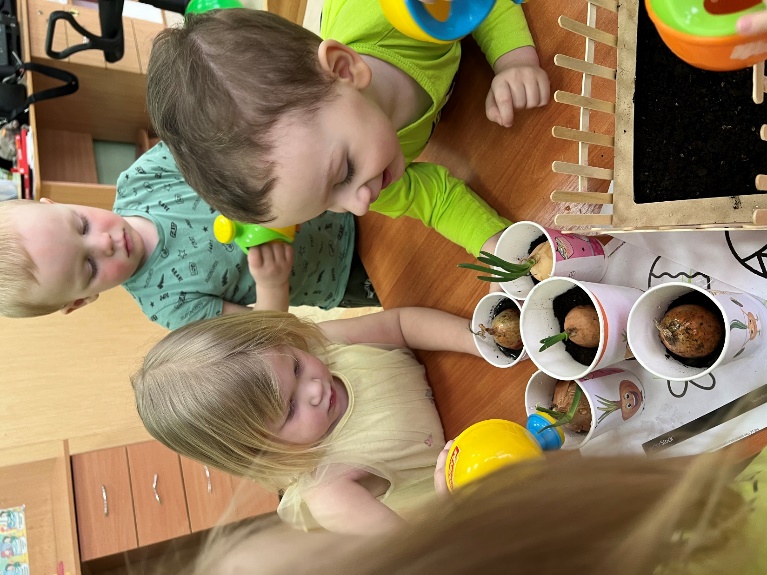 Спасибо за внимание
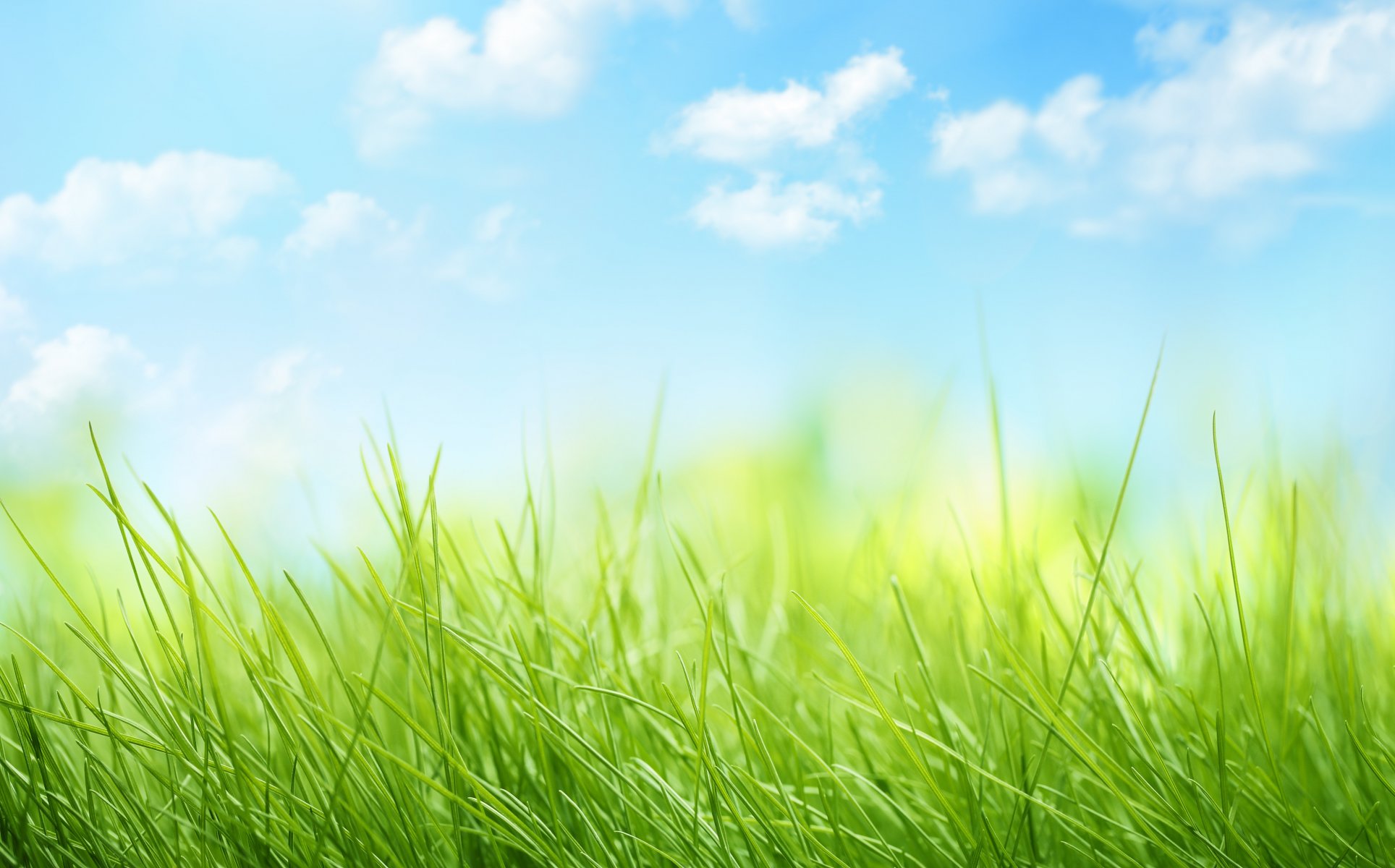 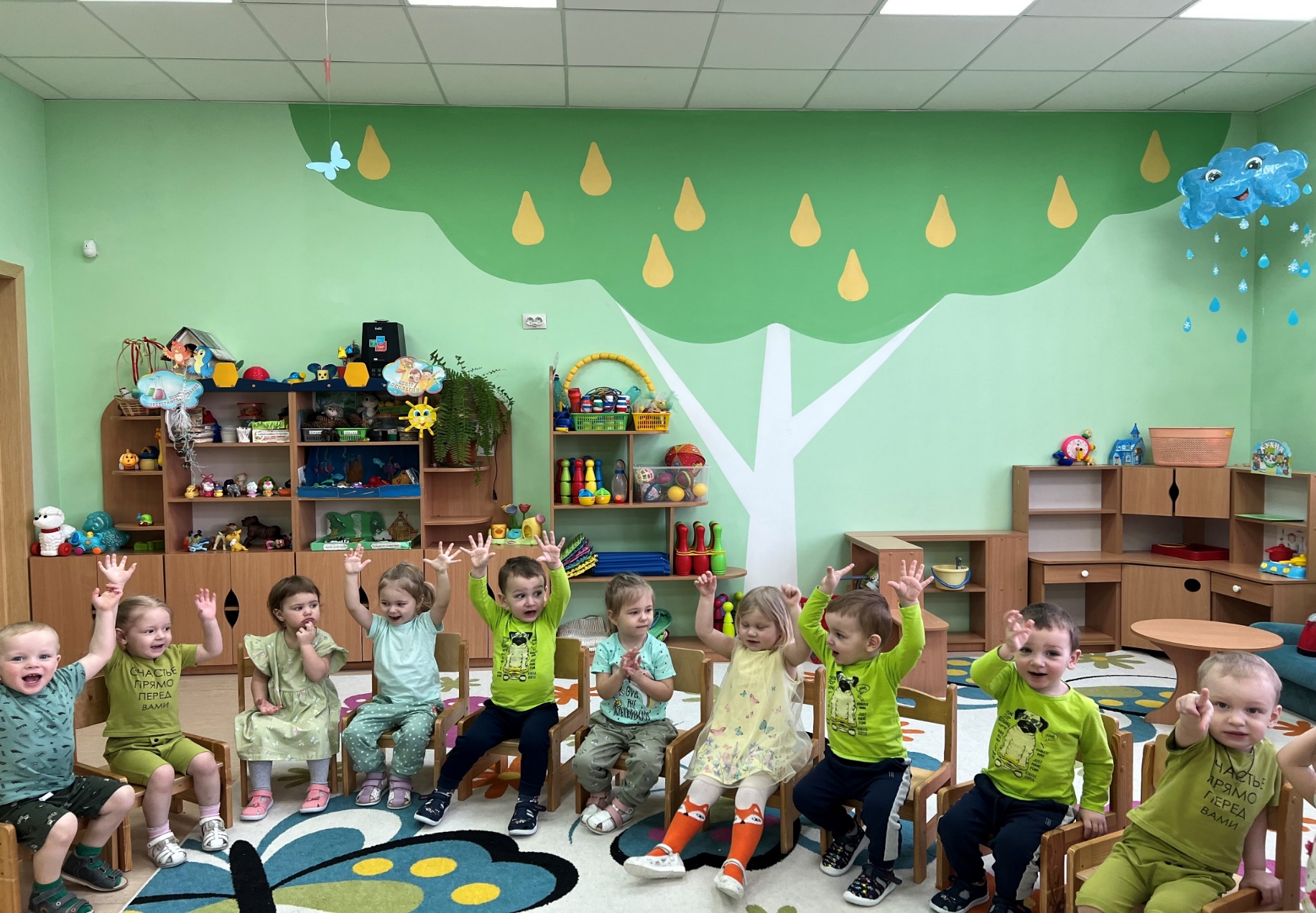 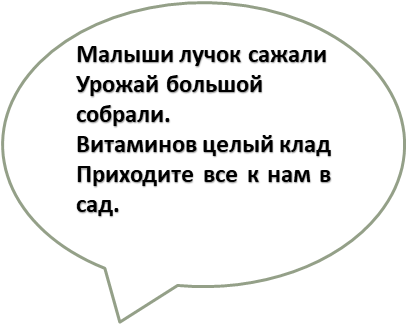